Instructions for printing
Before printing, go to File - Export - Create pdf/xps Document and save it as a pdf. Then open the PDF in chrome and print from there. This way you will get a small and uniform border around the slide.
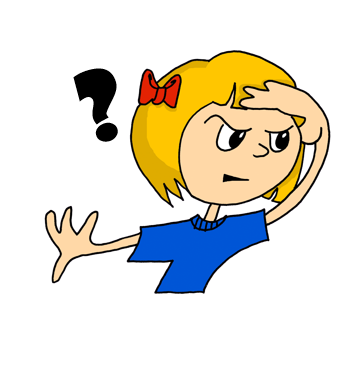 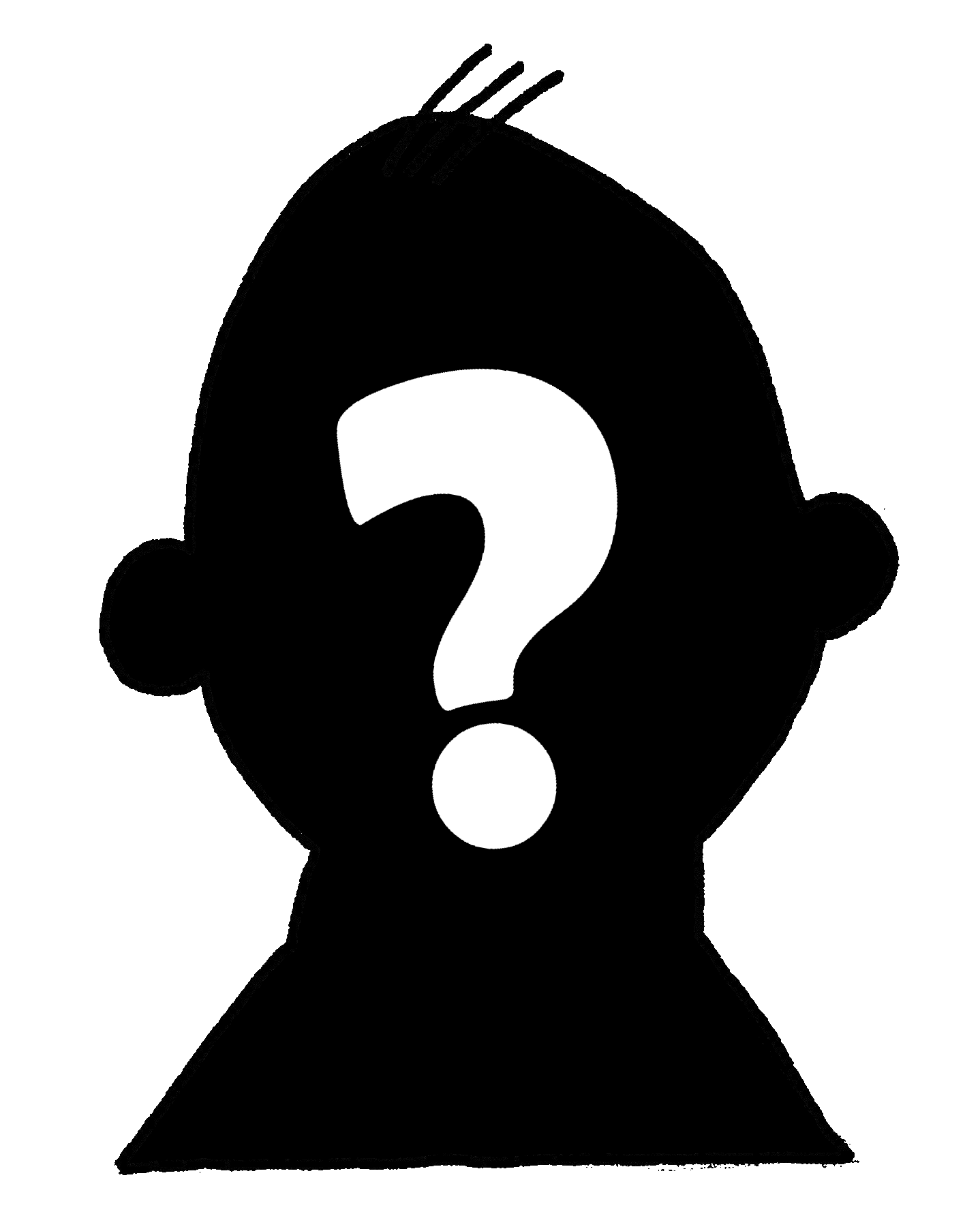 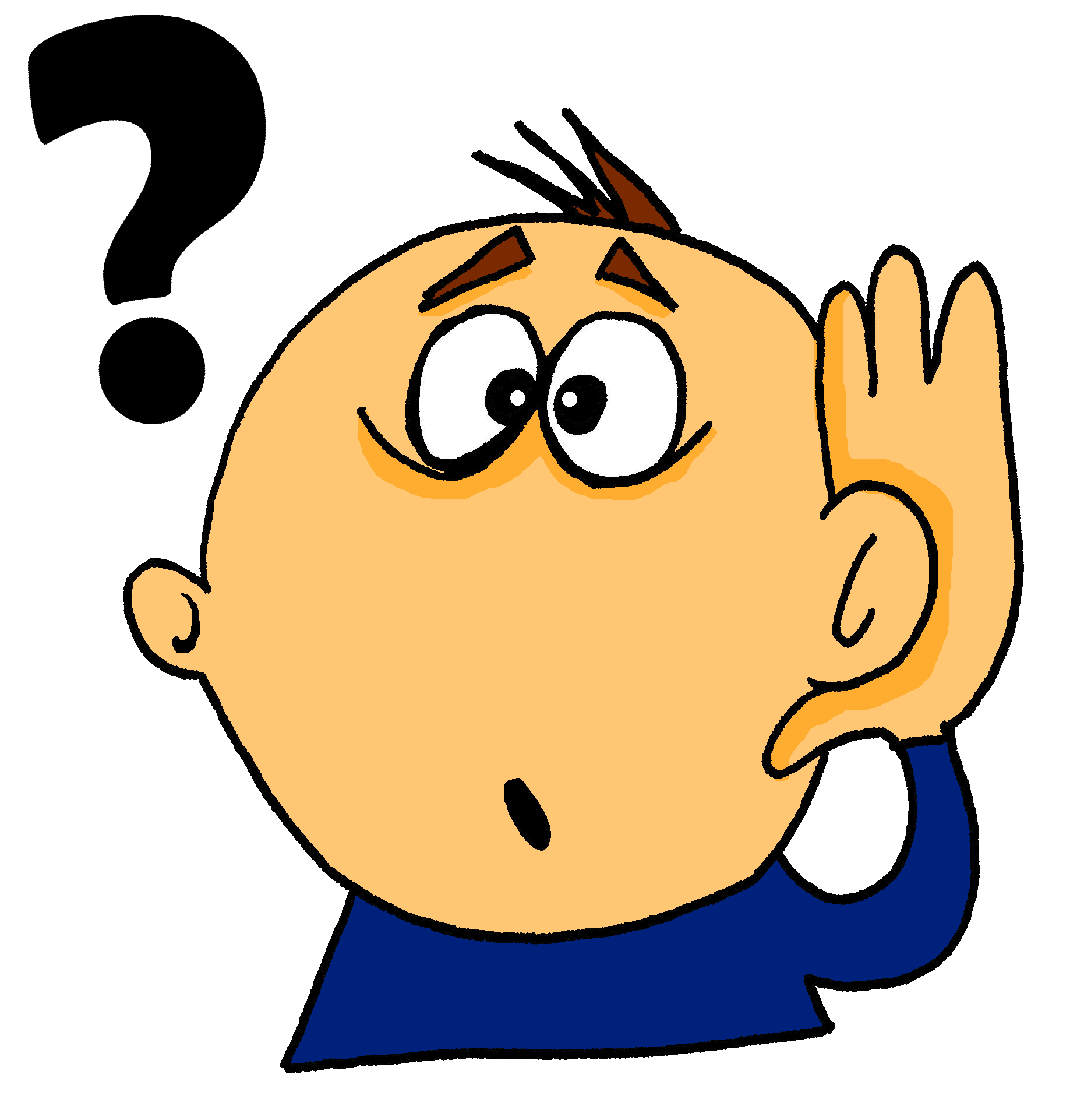 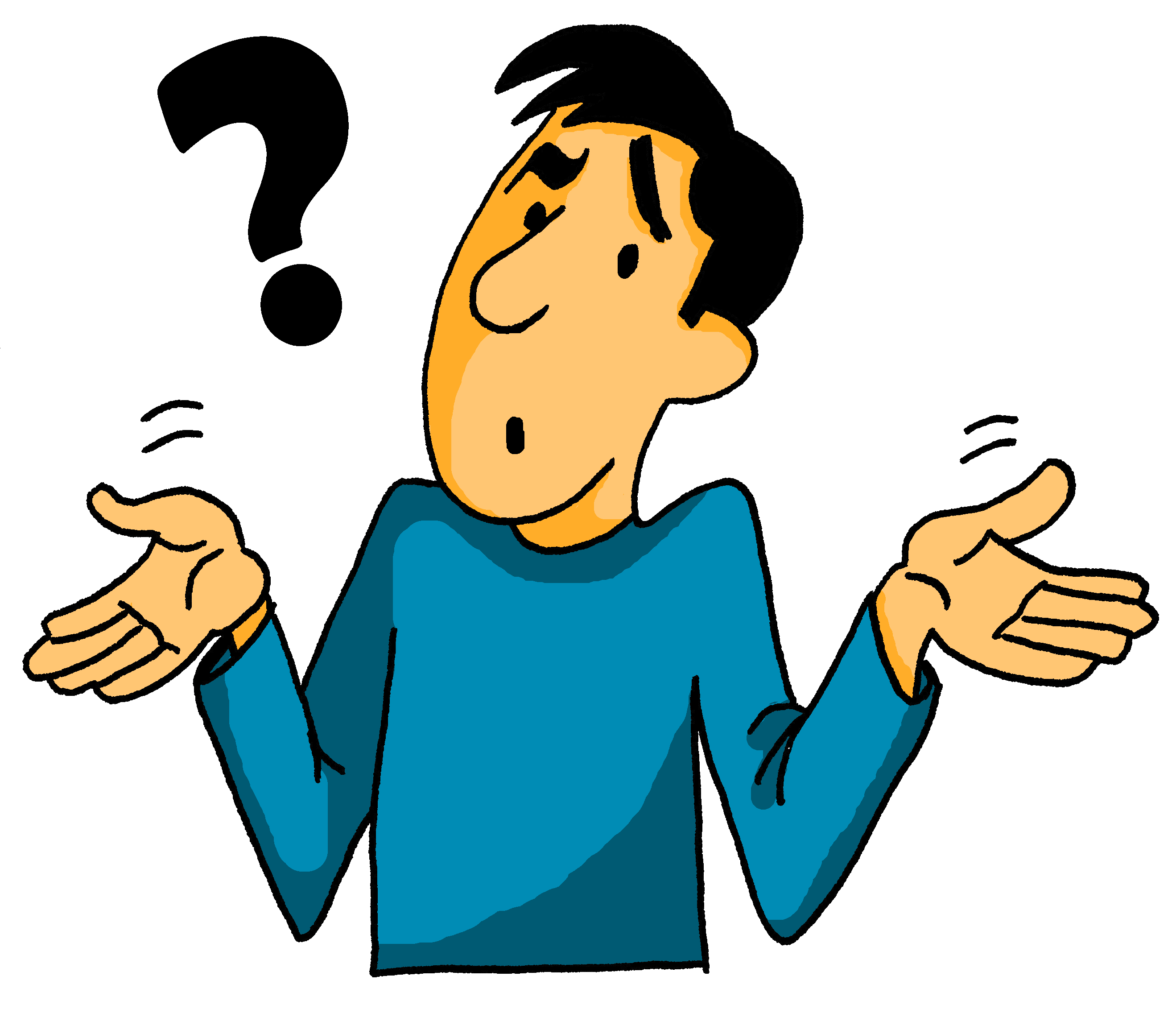 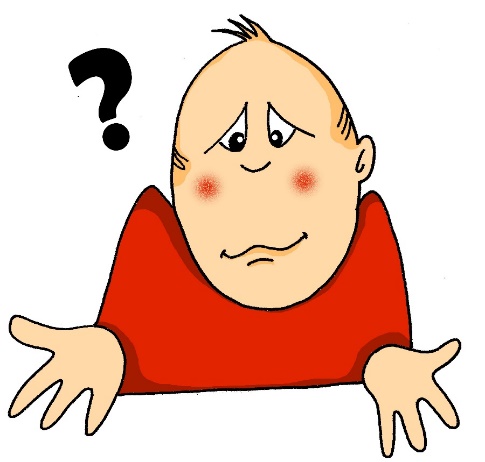 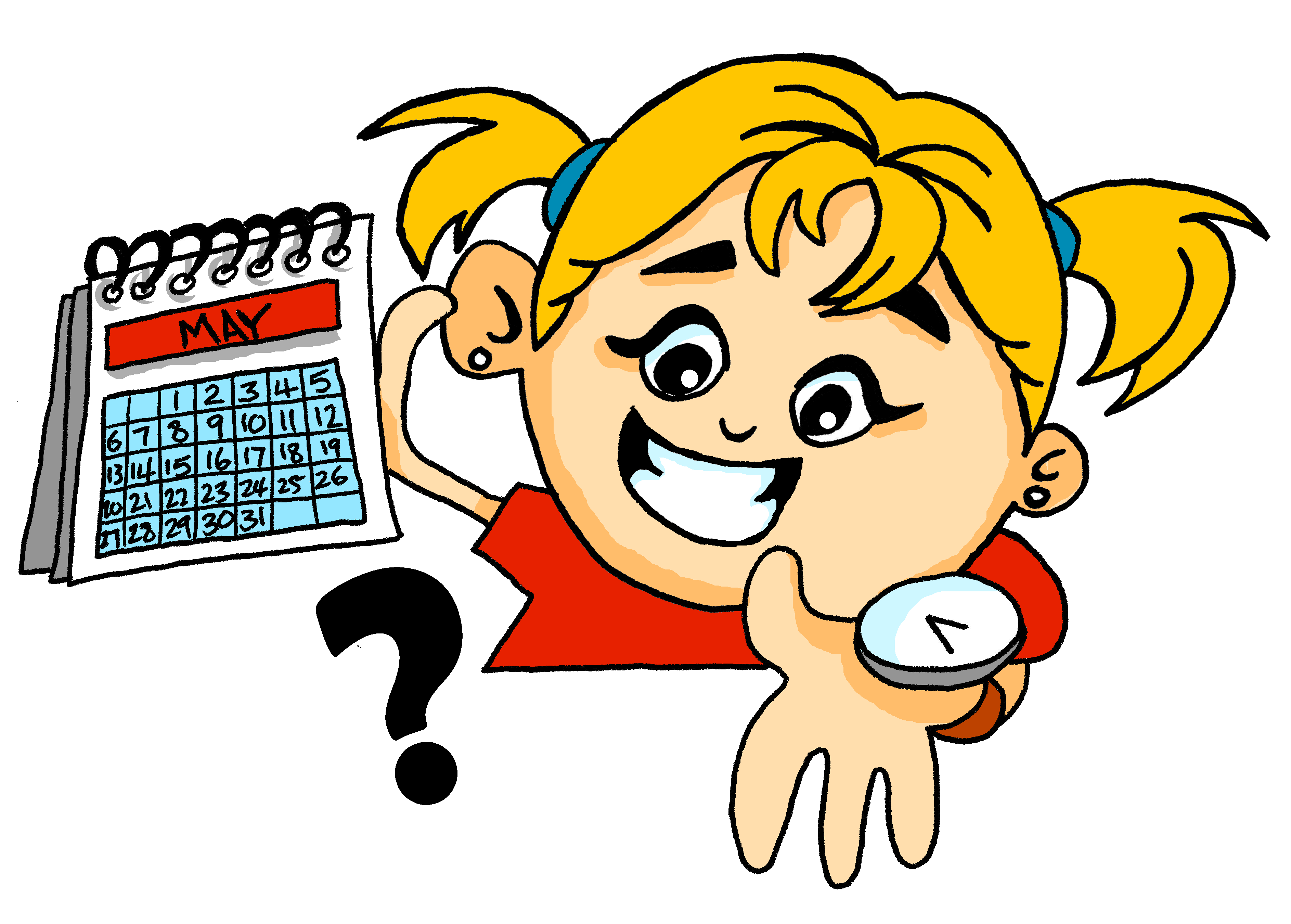 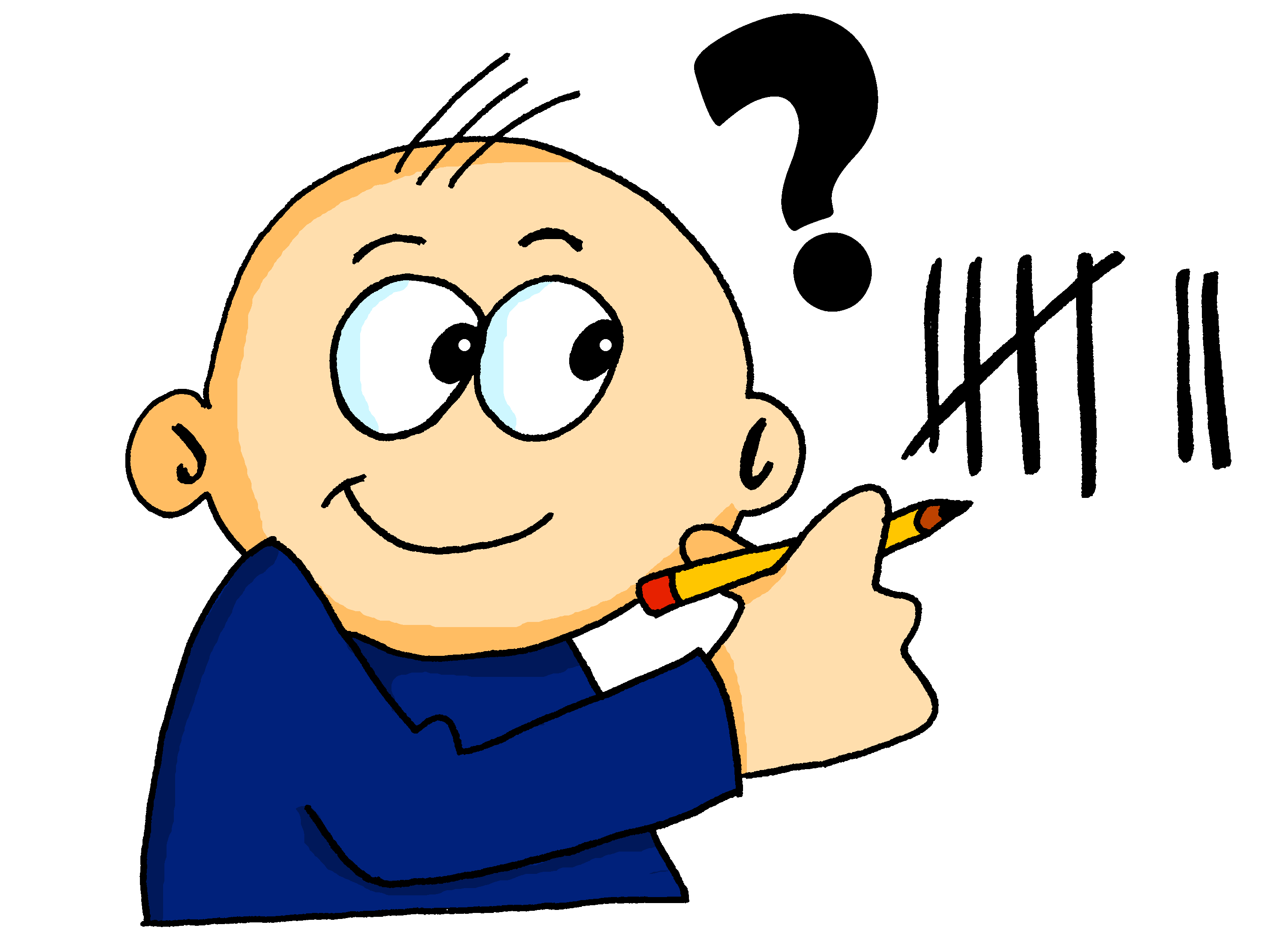 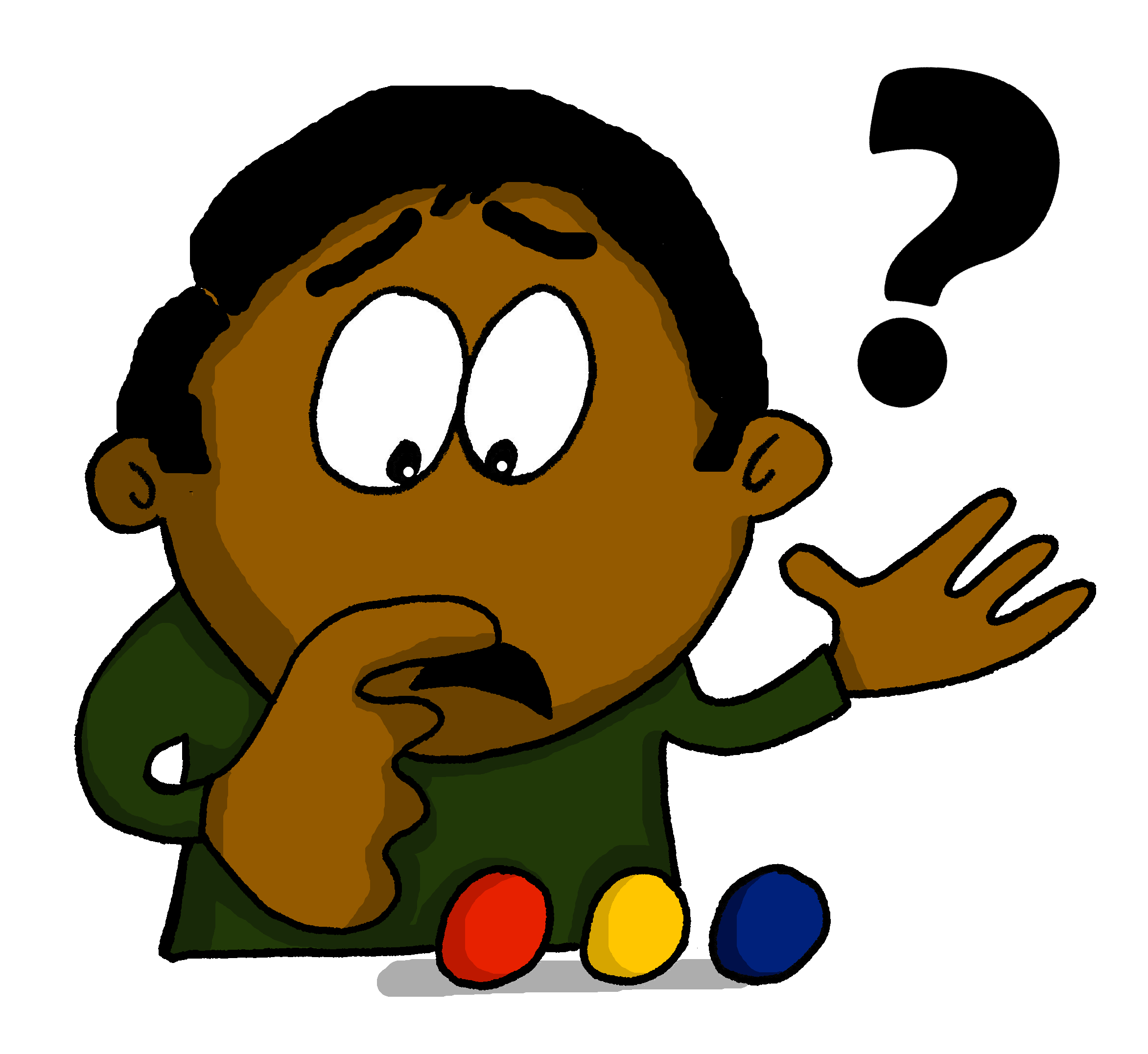 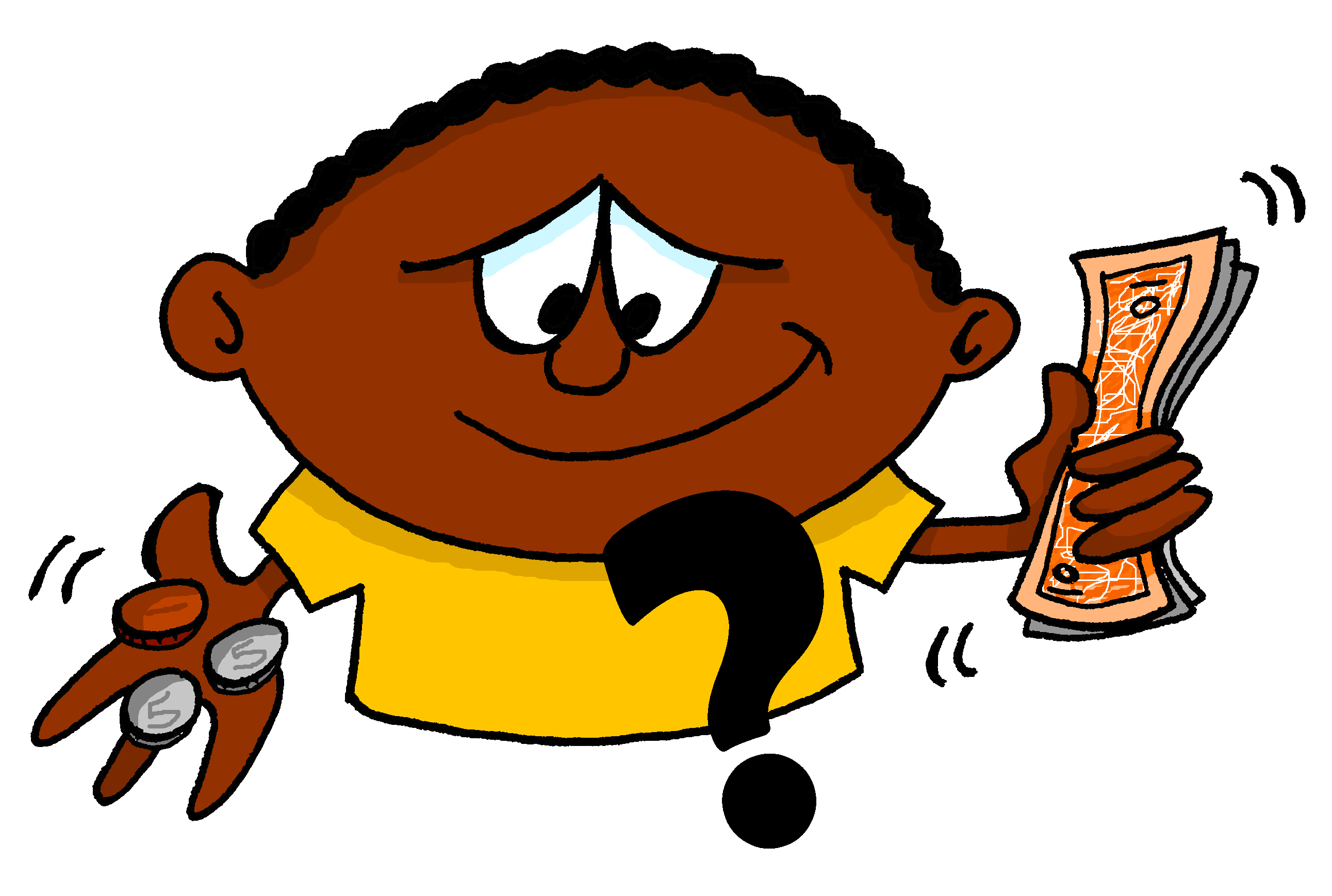 Images: Steve Clarke
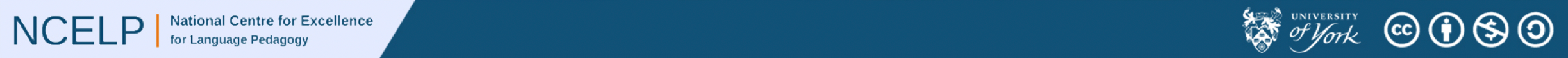 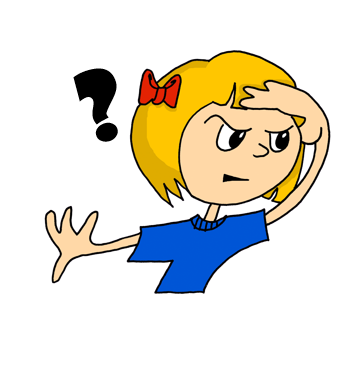 [9]
[14]
[48]
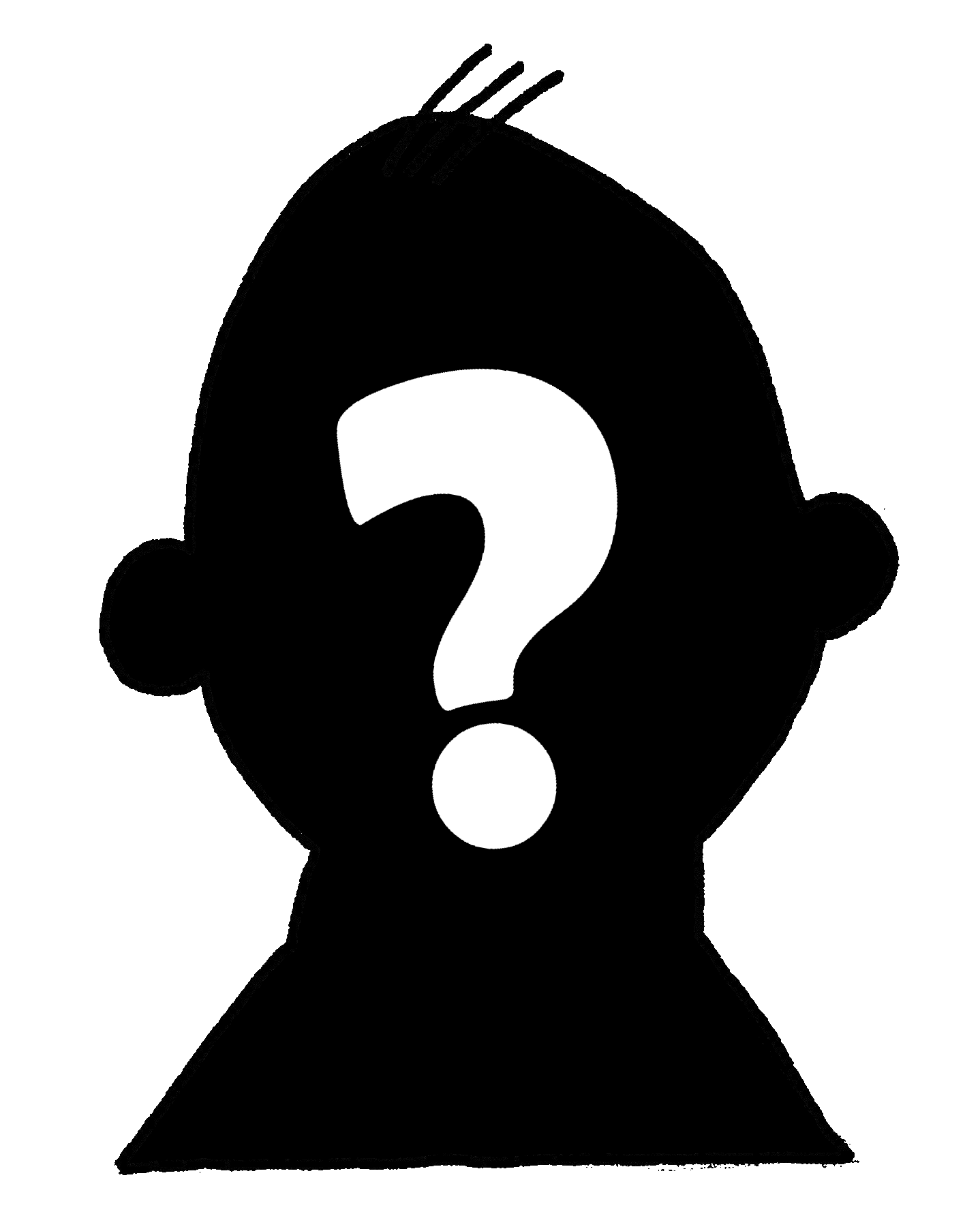 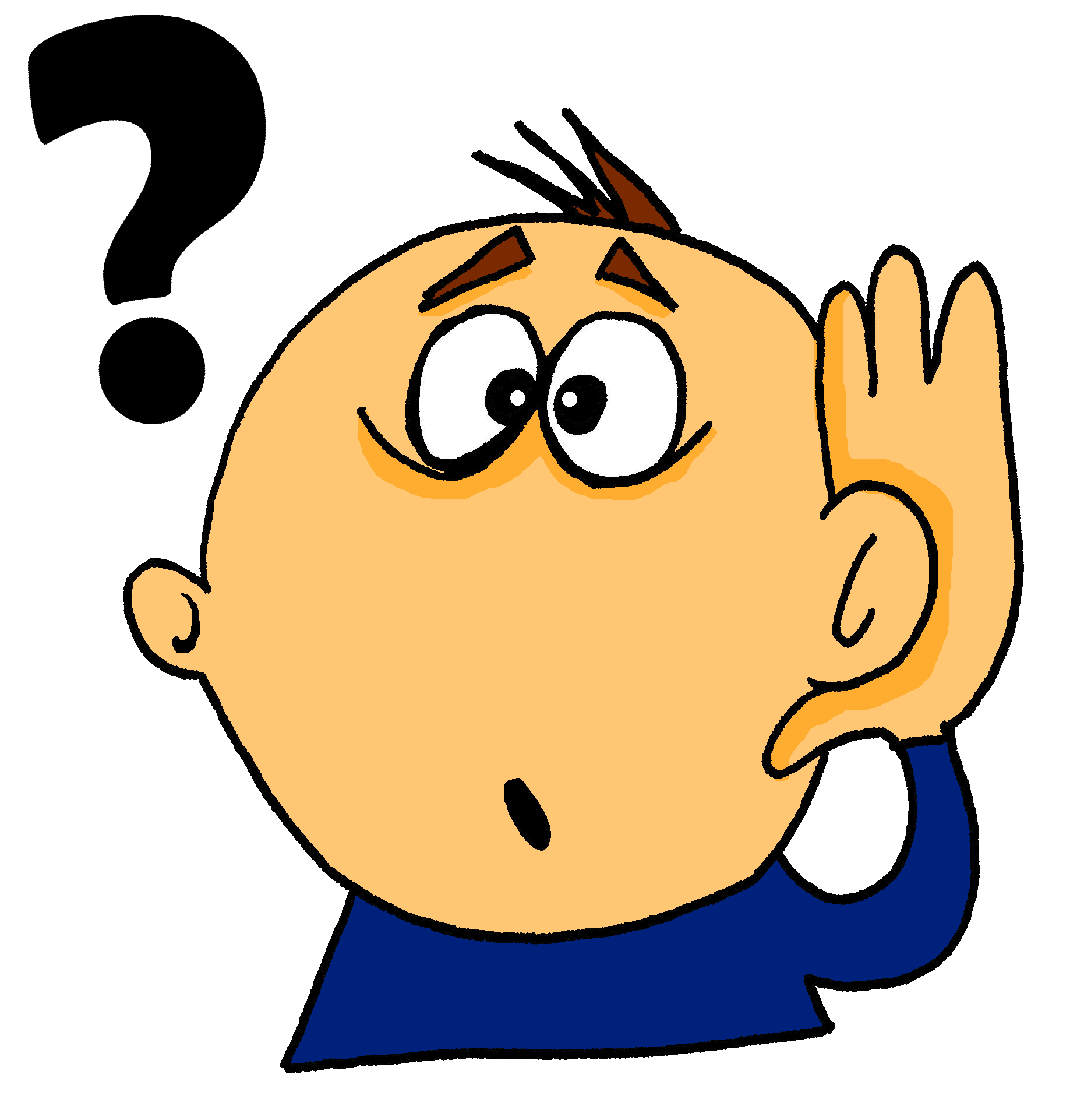 qui ?
que ?
où ?
[237]
[193]
[119]
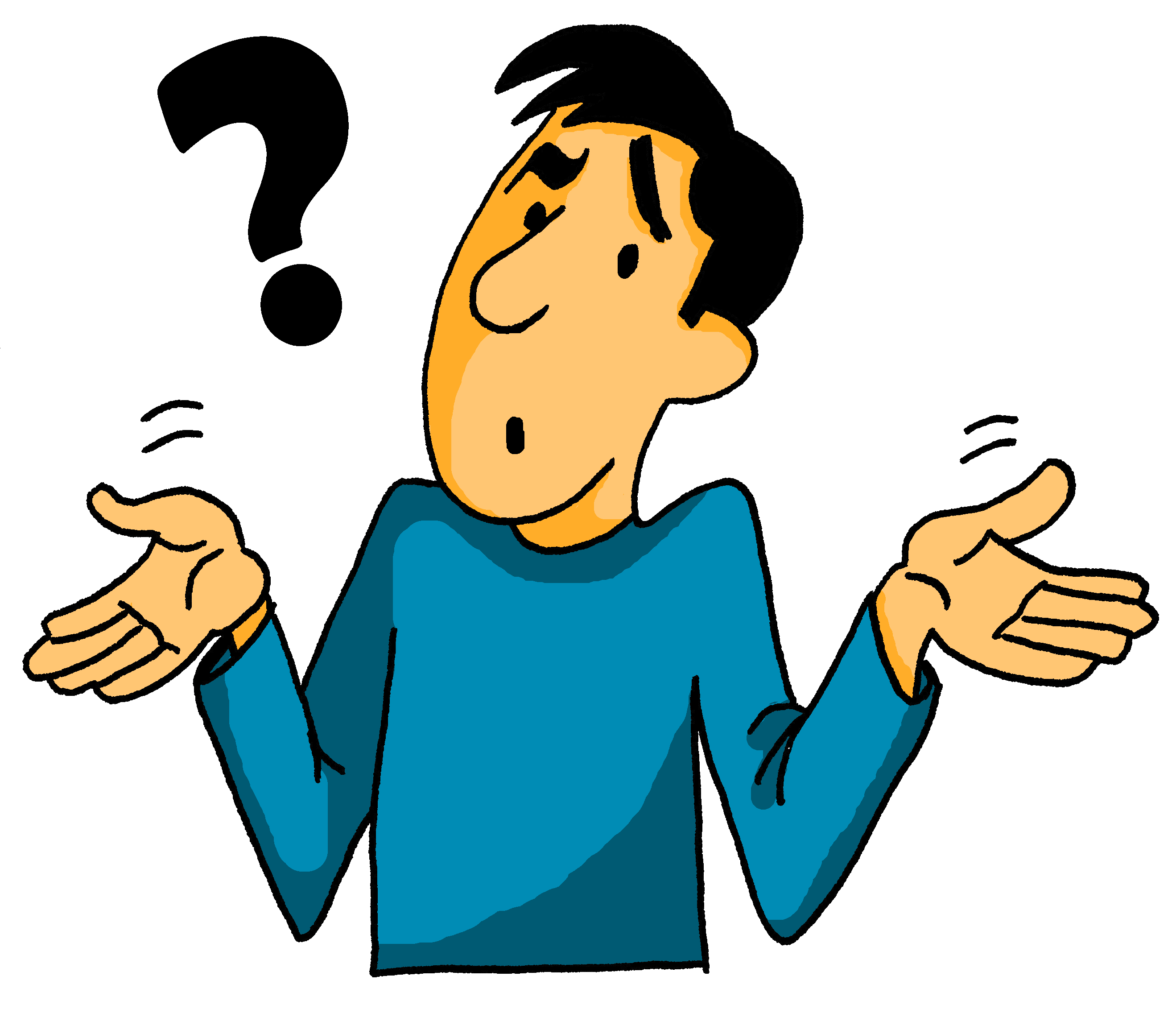 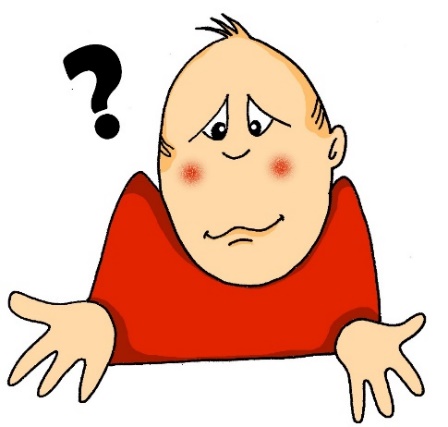 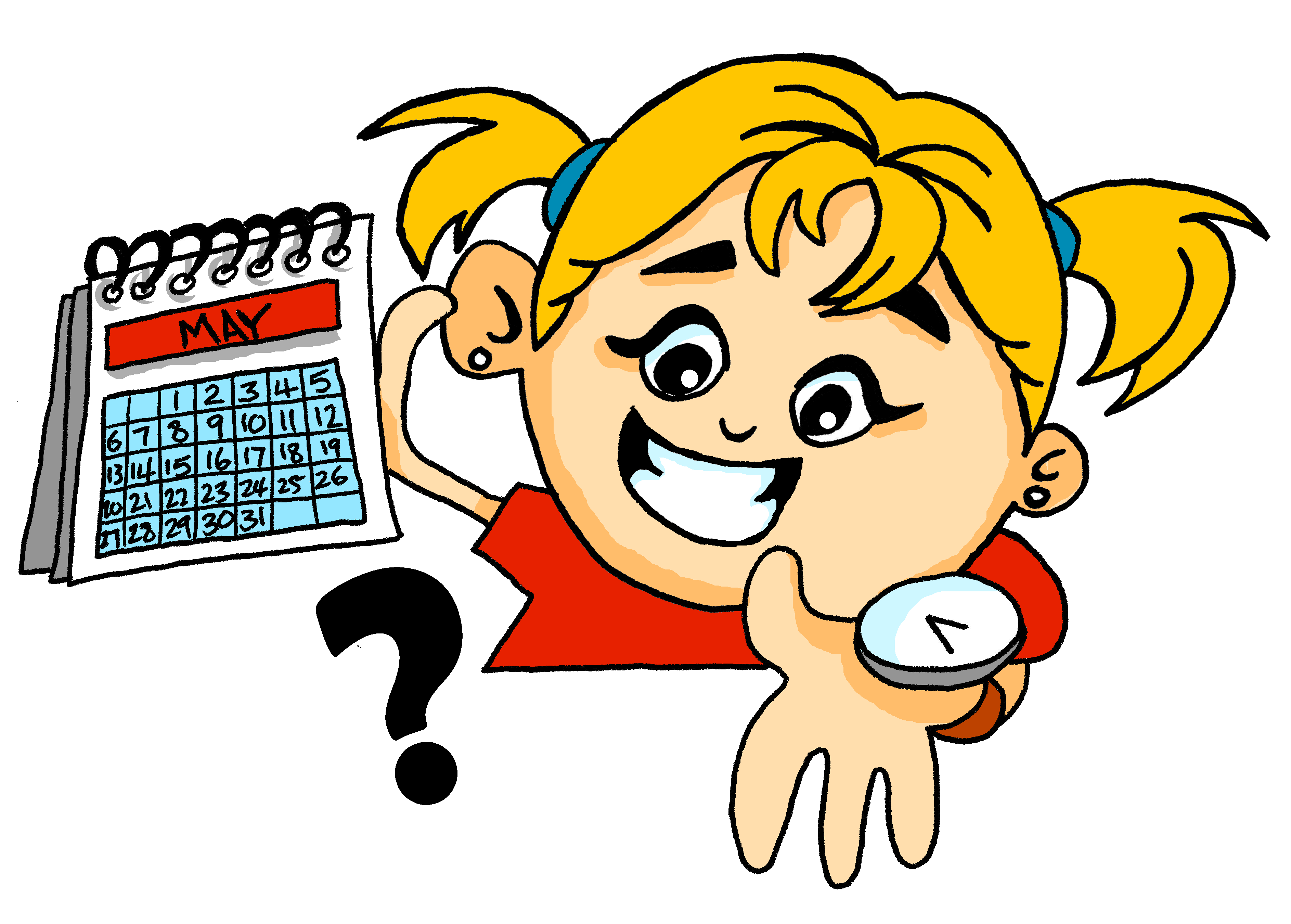 pourquoi ?
comment ?
quand ?
[146]
[800]
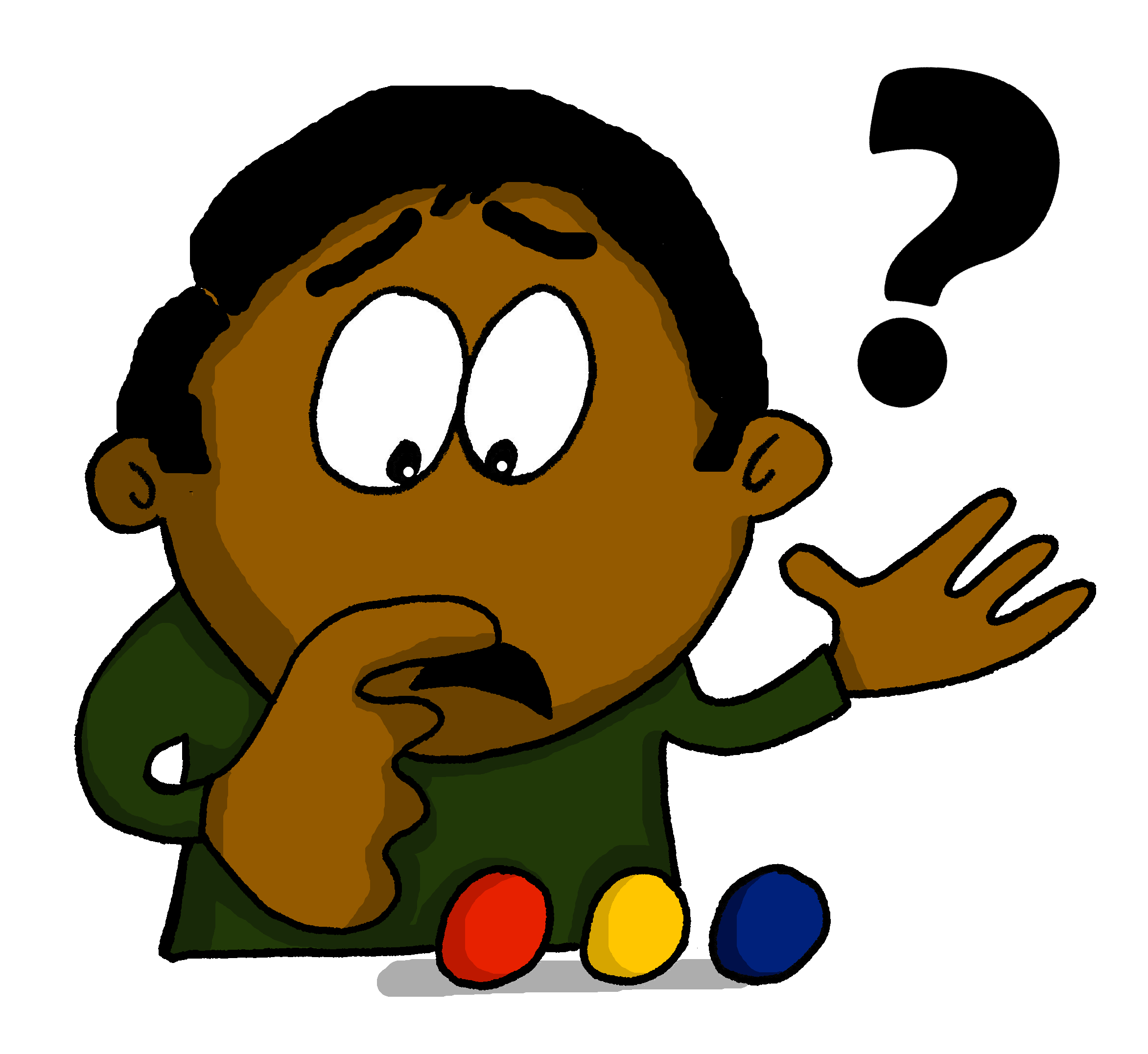 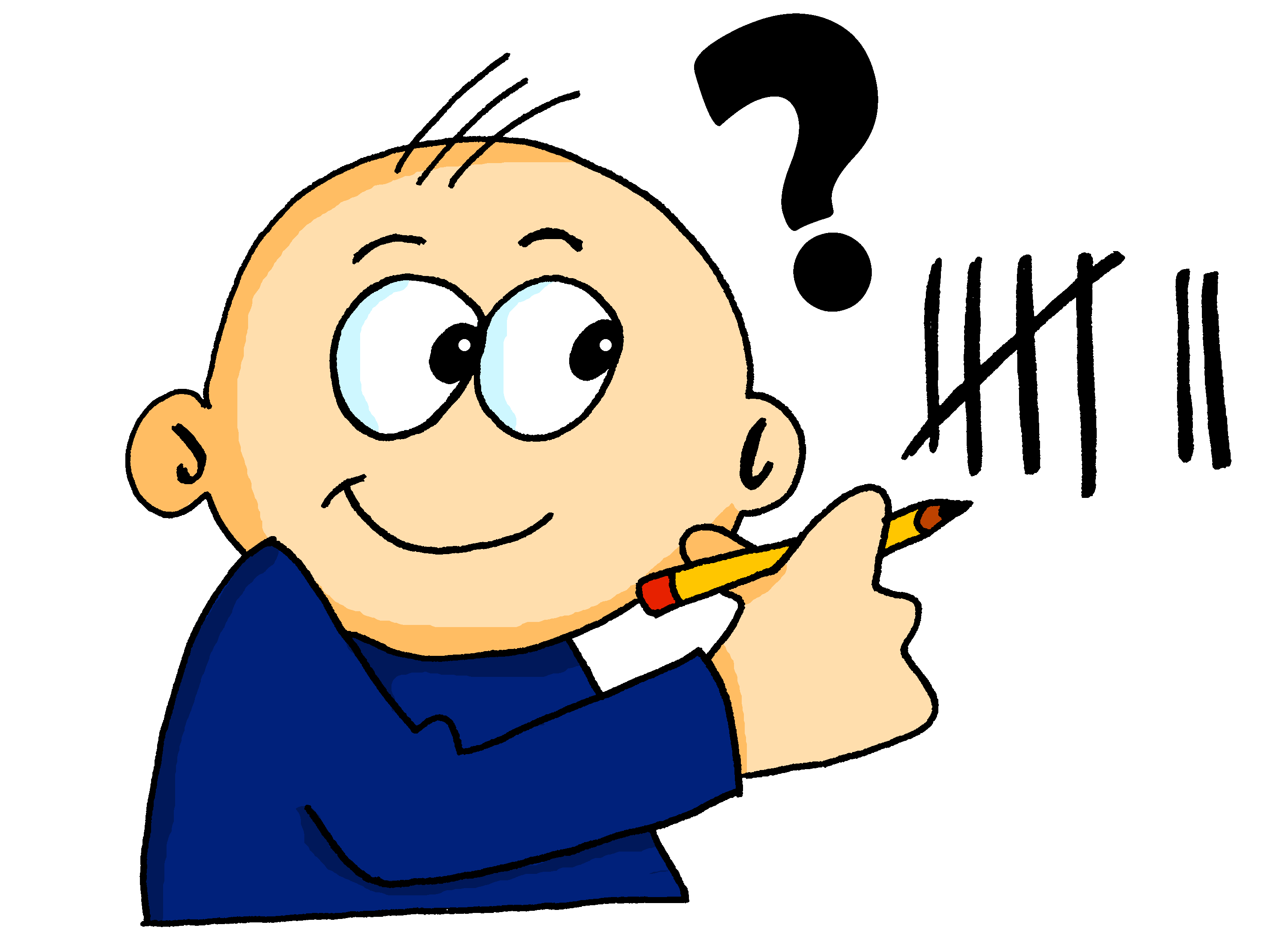 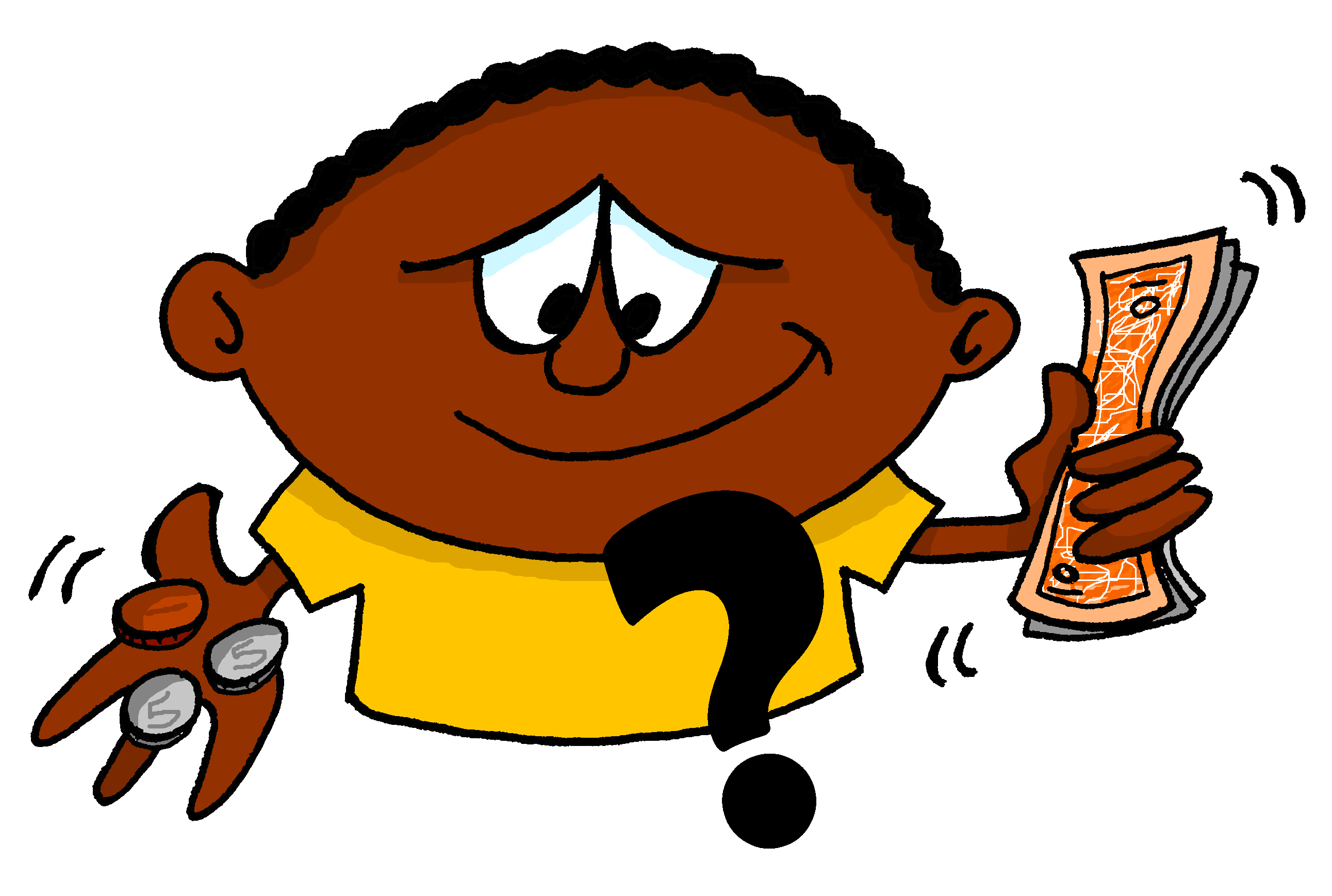 combien ?
quel/quelle ?
Images: Steve Clarke
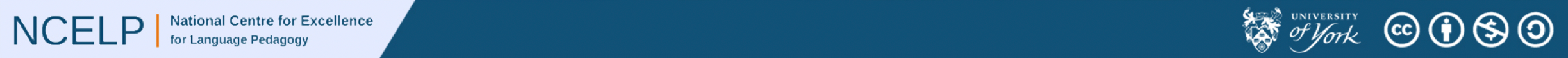 Source: A Frequency Dictionary of French (Londsale & Le Bras, 2009), published by Routledge.
[Speaker Notes: Vocabulary frequency rankings (1 is the most common word in French): comment (237); où (48); quand (119); qui (14)’ que (9); pourquoi (193); quel/quelle (146); combien (800).Source: Londsale, D., & Le Bras, Y.  (2009). A Frequency Dictionary of French: Core vocabulary for learners London: Routledge.]
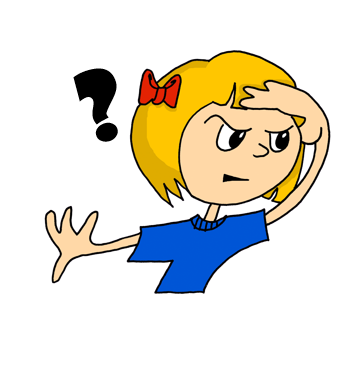 où ?
[48]
Images: Steve Clarke
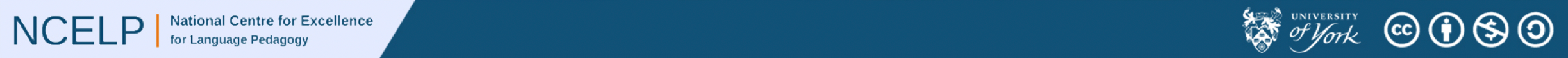 Source: A Frequency Dictionary of French (Londsale & Le Bras, 2009), published by Routledge.
[Speaker Notes: Vocabulary frequency rankings (1 is the most common word in French): comment (237); où (48); quand (119); qui (14)’ que (9); pourquoi (193); quel/quelle (146); combien (800).Source: Londsale, D., & Le Bras, Y.  (2009). A Frequency Dictionary of French: Core vocabulary for learners London: Routledge.]
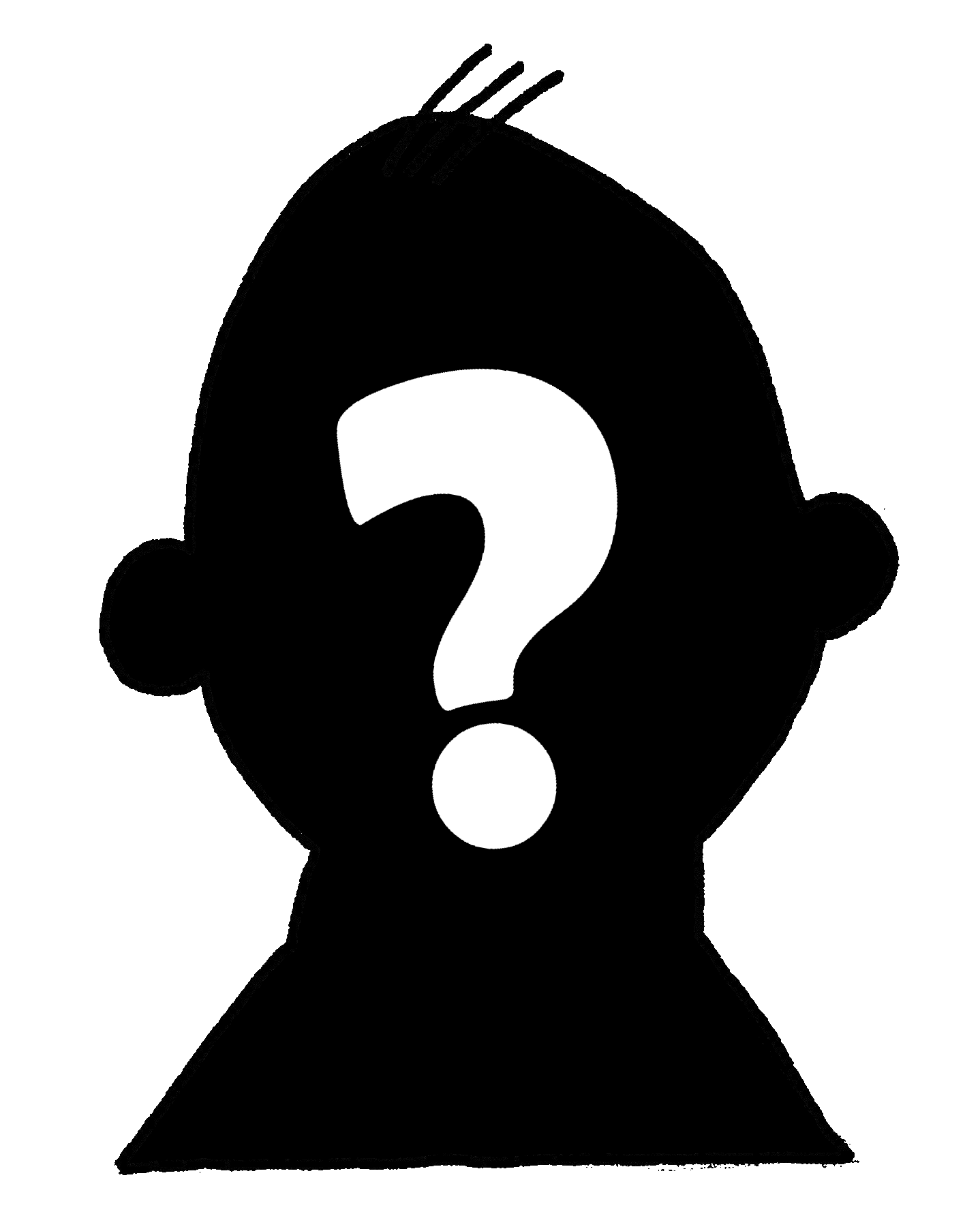 qui ?
[14]
Images: Steve Clarke
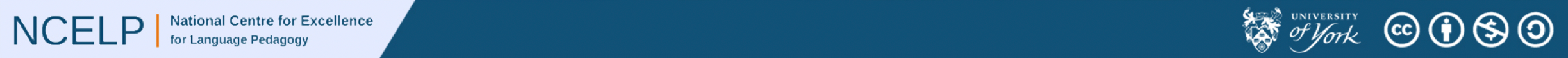 Source: A Frequency Dictionary of French (Londsale & Le Bras, 2009), published by Routledge.
[Speaker Notes: Vocabulary frequency rankings (1 is the most common word in French): comment (237); où (48); quand (119); qui (14)’ que (9); pourquoi (193); quel/quelle (146); combien (800).Source: Londsale, D., & Le Bras, Y.  (2009). A Frequency Dictionary of French: Core vocabulary for learners London: Routledge.]
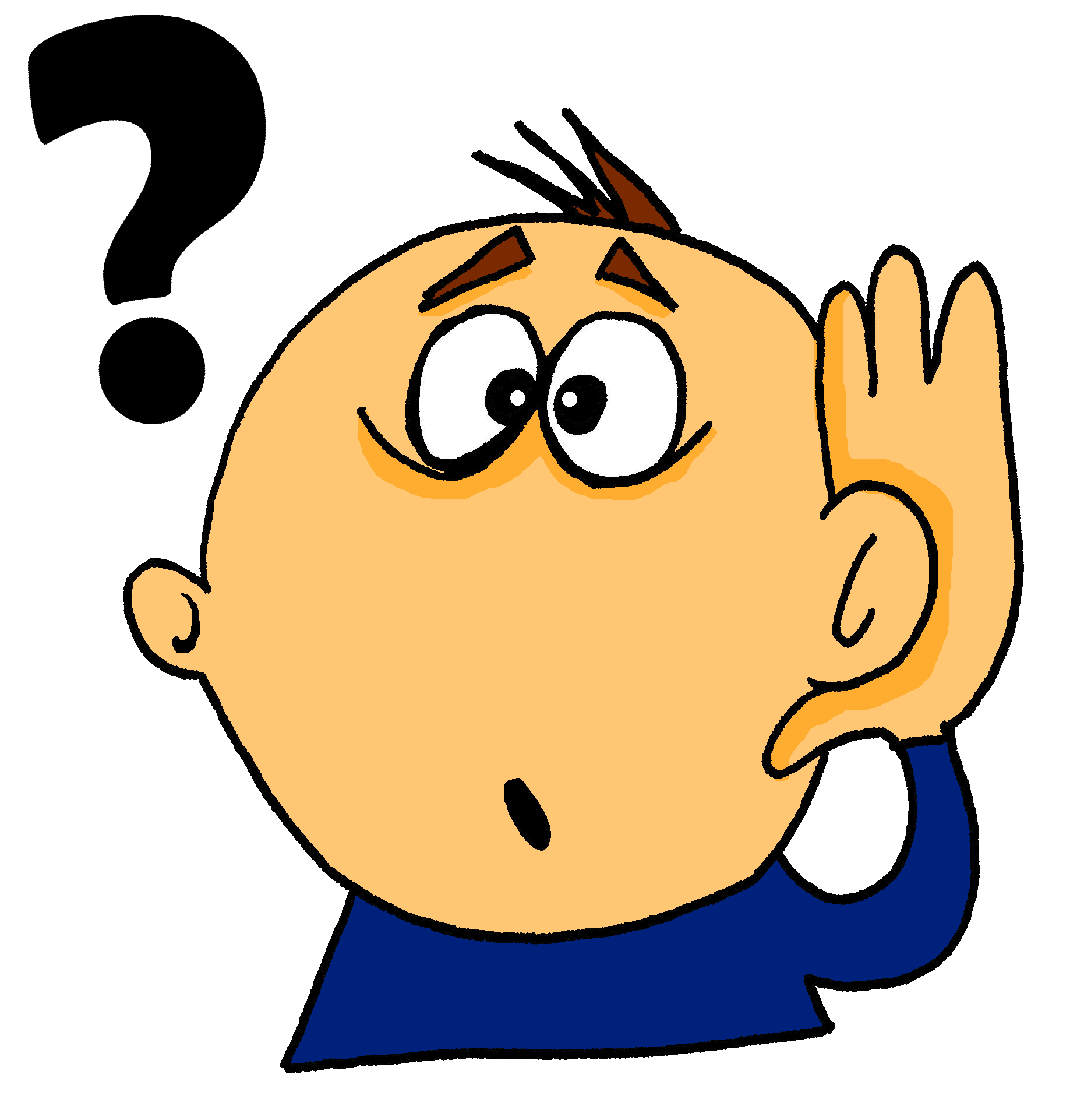 que ?
[9]
Images: Steve Clarke
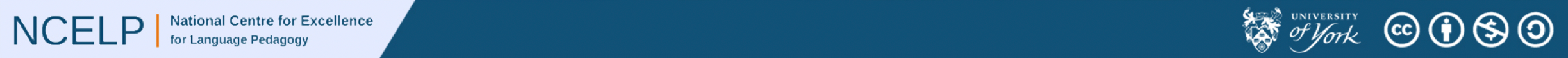 Source: A Frequency Dictionary of French (Londsale & Le Bras, 2009), published by Routledge.
[Speaker Notes: Vocabulary frequency rankings (1 is the most common word in French): comment (237); où (48); quand (119); qui (14)’ que (9); pourquoi (193); quel/quelle (146); combien (800).Source: Londsale, D., & Le Bras, Y.  (2009). A Frequency Dictionary of French: Core vocabulary for learners London: Routledge.]
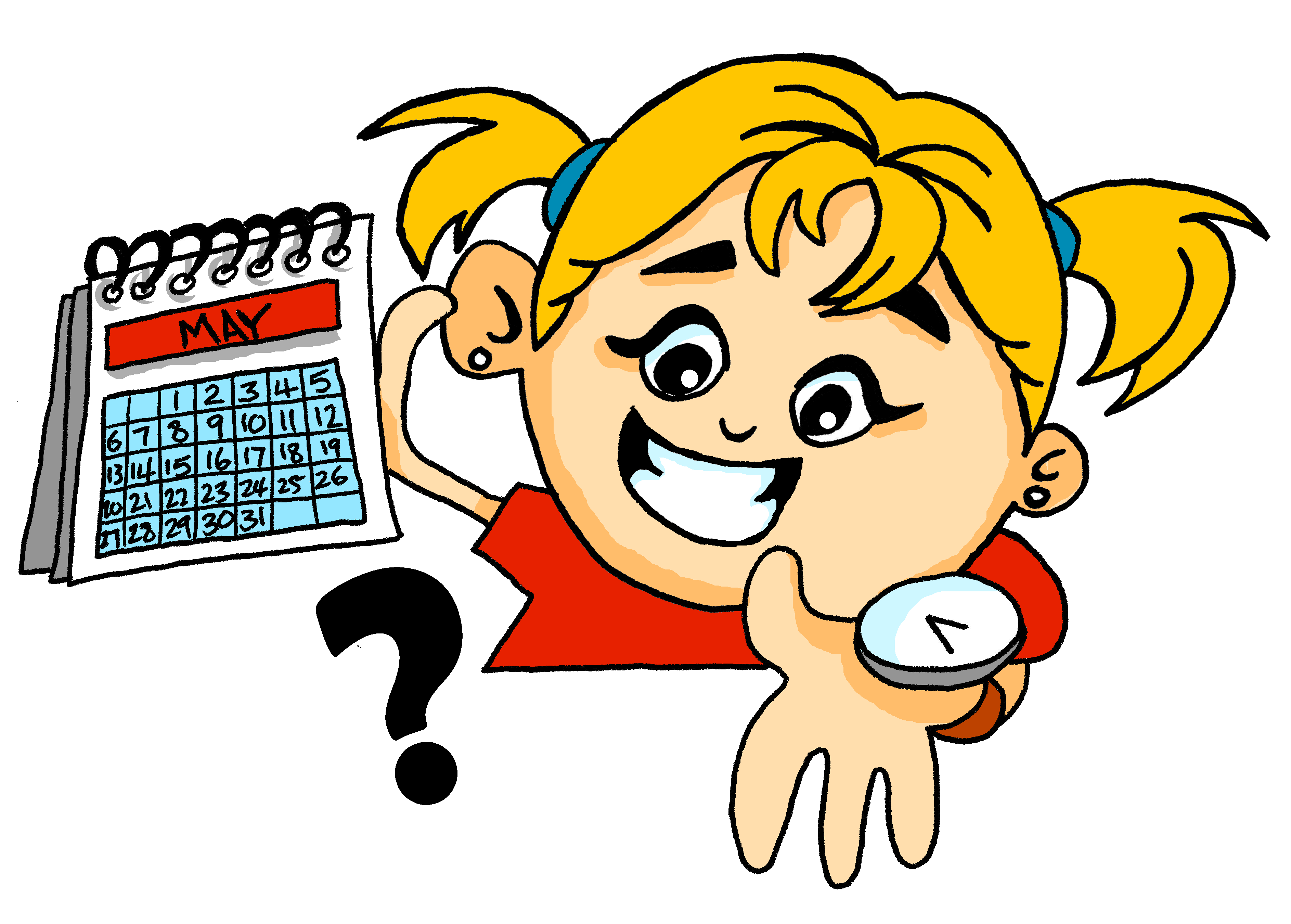 quand ?
[119]
Images: Steve Clarke
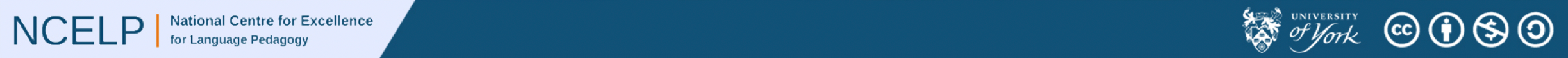 Source: A Frequency Dictionary of French (Londsale & Le Bras, 2009), published by Routledge.
[Speaker Notes: Vocabulary frequency rankings (1 is the most common word in French): comment (237); où (48); quand (119); qui (14)’ que (9); pourquoi (193); quel/quelle (146); combien (800).Source: Londsale, D., & Le Bras, Y.  (2009). A Frequency Dictionary of French: Core vocabulary for learners London: Routledge.]
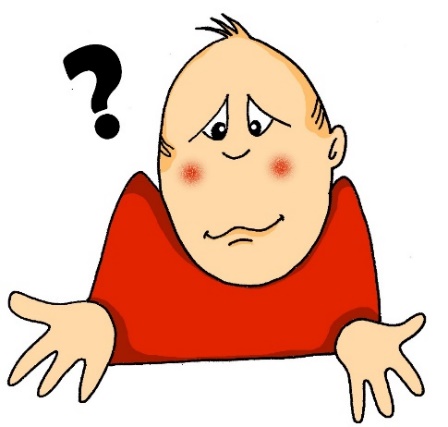 comment ?
[237]
Images: Steve Clarke
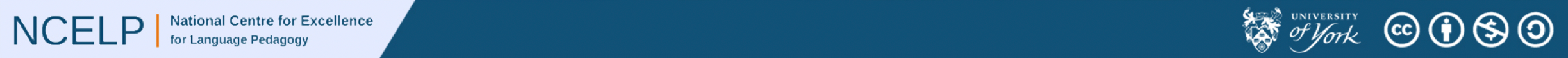 Source: A Frequency Dictionary of French (Londsale & Le Bras, 2009), published by Routledge.
[Speaker Notes: Vocabulary frequency rankings (1 is the most common word in French): comment (237); où (48); quand (119); qui (14)’ que (9); pourquoi (193); quel/quelle (146); combien (800).Source: Londsale, D., & Le Bras, Y.  (2009). A Frequency Dictionary of French: Core vocabulary for learners London: Routledge.]
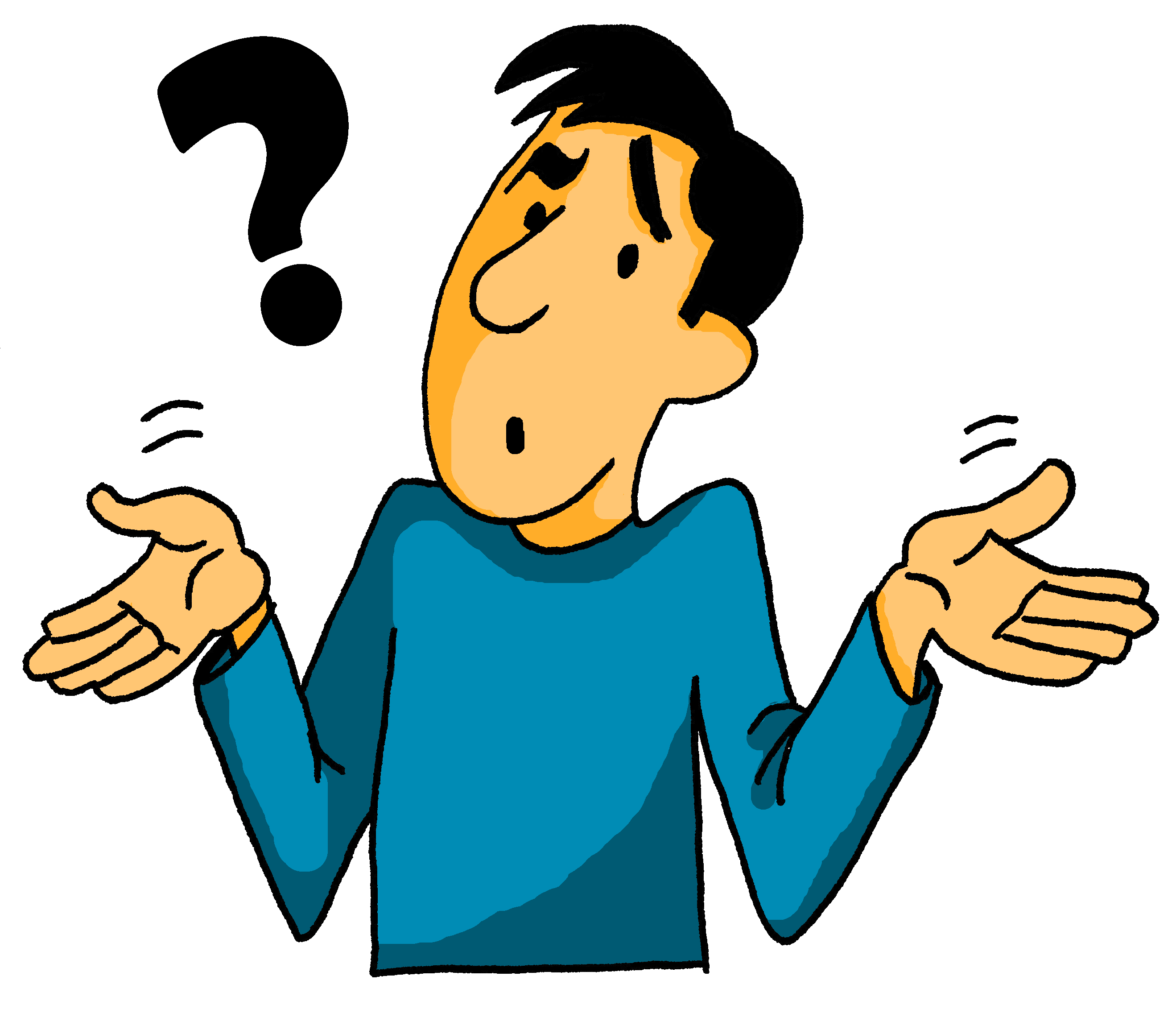 pourquoi ?
[193]
Images: Steve Clarke
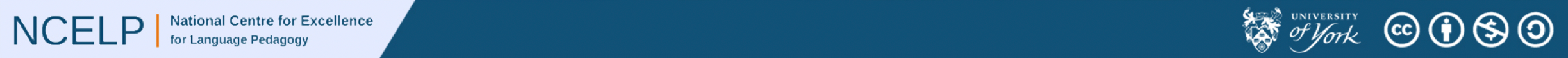 Source: A Frequency Dictionary of French (Londsale & Le Bras, 2009), published by Routledge.
[Speaker Notes: Vocabulary frequency rankings (1 is the most common word in French): comment (237); où (48); quand (119); qui (14)’ que (9); pourquoi (193); quel/quelle (146); combien (800).Source: Londsale, D., & Le Bras, Y.  (2009). A Frequency Dictionary of French: Core vocabulary for learners London: Routledge.]
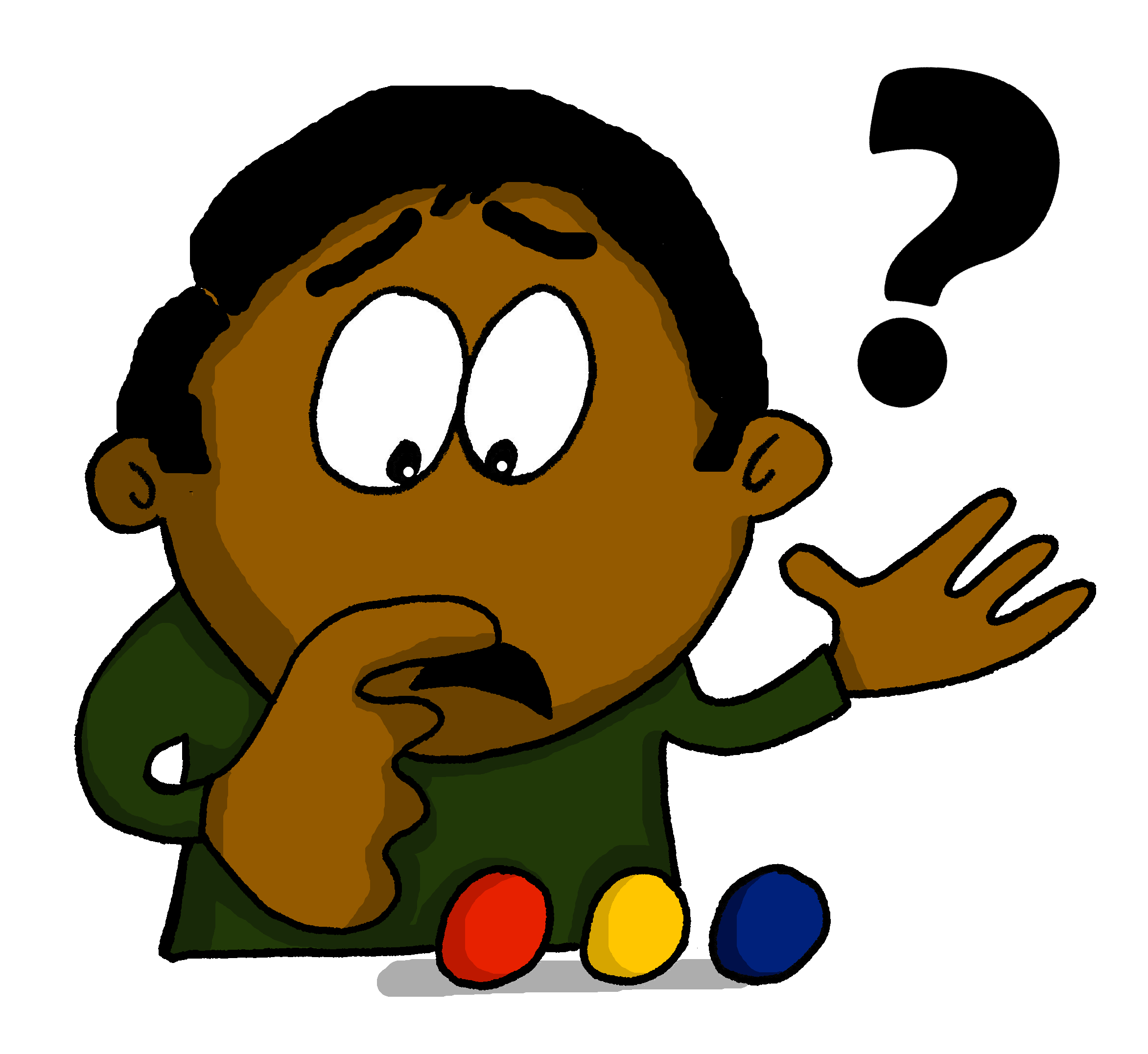 quel/quelle ?
quels/quelles?
[146]
Images: Steve Clarke
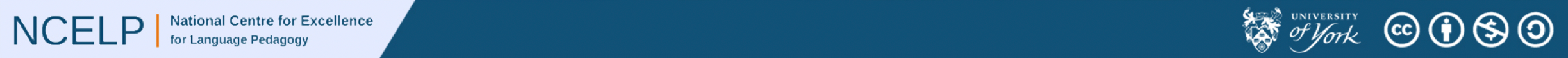 Source: A Frequency Dictionary of French (Londsale & Le Bras, 2009), published by Routledge.
[Speaker Notes: Vocabulary frequency rankings (1 is the most common word in French): comment (237); où (48); quand (119); qui (14)’ que (9); pourquoi (193); quel/quelle (146); combien (800).Source: Londsale, D., & Le Bras, Y.  (2009). A Frequency Dictionary of French: Core vocabulary for learners London: Routledge.]
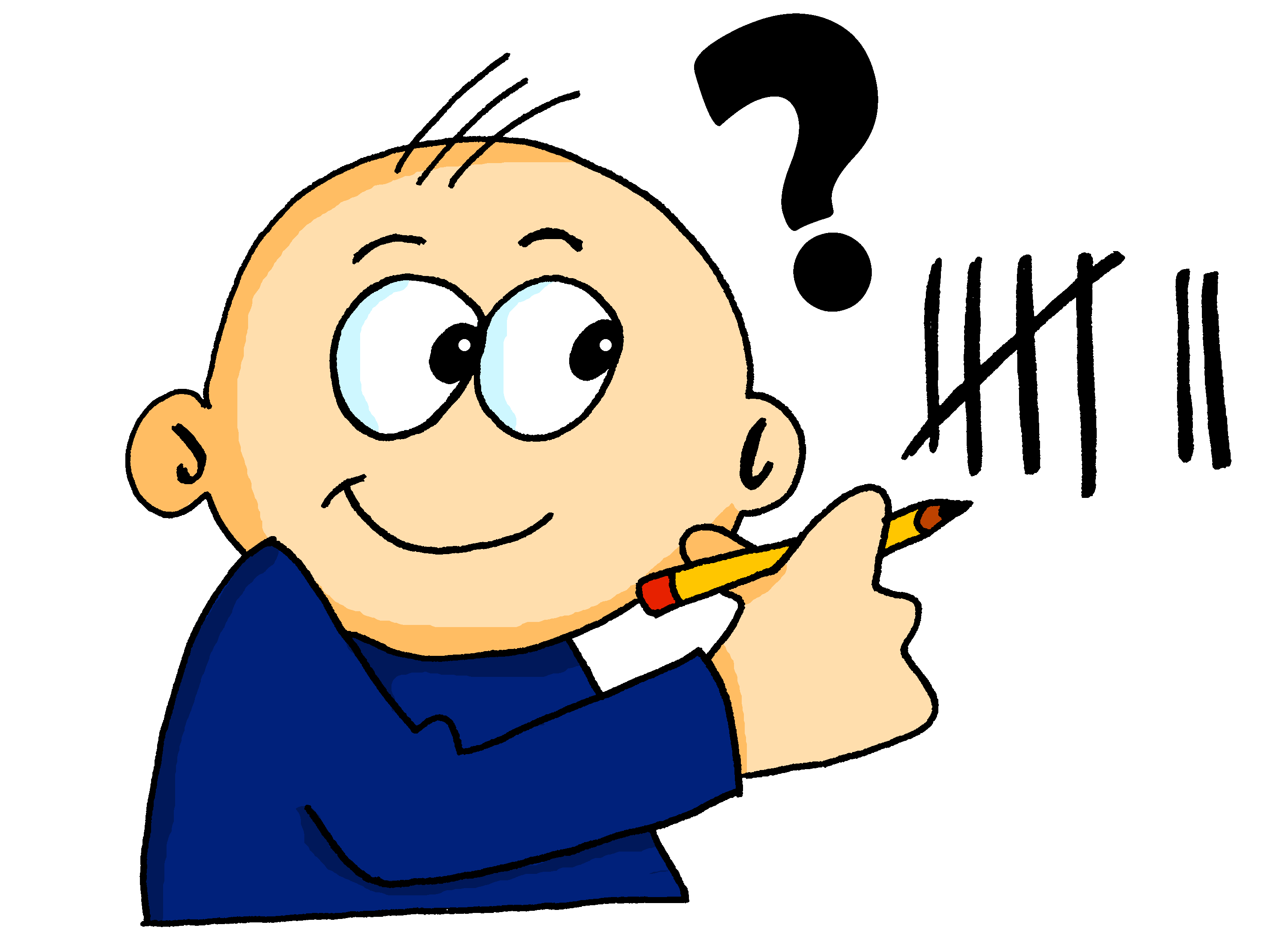 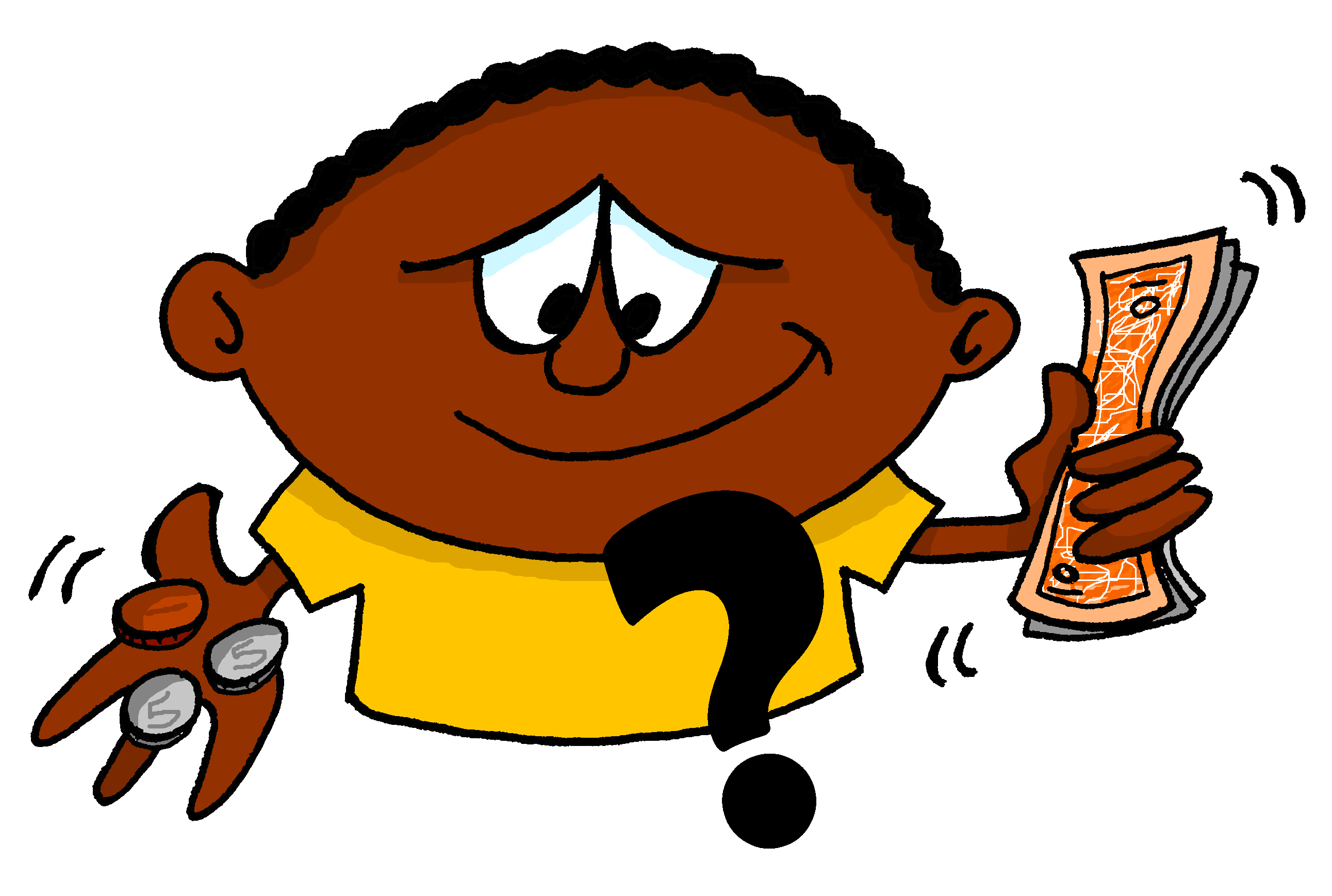 combien ?
[800]
Images: Steve Clarke
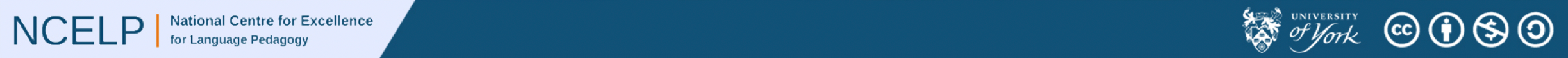 Source: A Frequency Dictionary of French (Londsale & Le Bras, 2009), published by Routledge.
[Speaker Notes: Vocabulary frequency rankings (1 is the most common word in French): comment (237); où (48); quand (119); qui (14)’ que (9); pourquoi (193); quel/quelle (146); combien (800).Source: Londsale, D., & Le Bras, Y.  (2009). A Frequency Dictionary of French: Core vocabulary for learners London: Routledge.]